2022 Spring AssemblyDelegates Report
Chris D. P72/A20

March 12, 2022
72nd General Service Conference (April 24-30)
Service Structure & Conference Overview-
A.A. Comes of Age 2.0: Unified in Love and Service
Conference Workshop Topic-
The Warranties- Our Promise to the Fellowship and the World
Conference Delegate Presentations- 
How Do AA’s go to any length to Recover, Unify & Serve
Going beyond Fear
How to reach Anyone, Anywhere
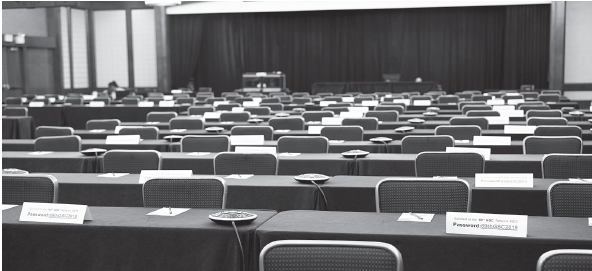 72nd General Service Conference (April 24-30)
Travel dates are Thursday April 21- Sunday May 1
Starts with Remote communities meeting on Saturday afternoon and then the “Delegates only” meeting on Saturday Night.
Conference Committee Assignment(s)- 
Finance
Trustee Chair is Kevin Prior (Class A General Service Board Treasurer)
Archives
Trustee Chair is Al Mooney (Class A Trustee)
Michelle M.  (GSO Archivist)
72nd General Service Conference (April 24-30)
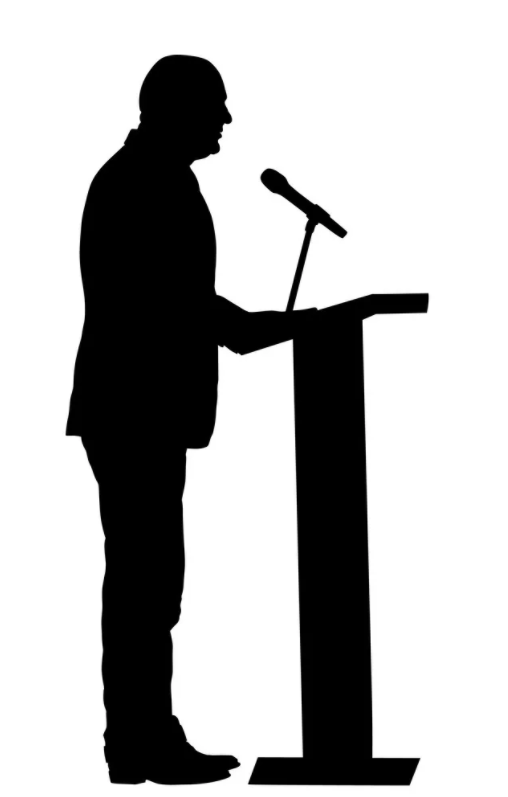 Service Highlights (Included in report)
Submitted in writing
Conference Dashboard 
To Do lists
Delegate data
Travel arrangements
Billing reimbursements
Final reports (500 English / 50 Spanish)
Final Agenda Items & Background Material
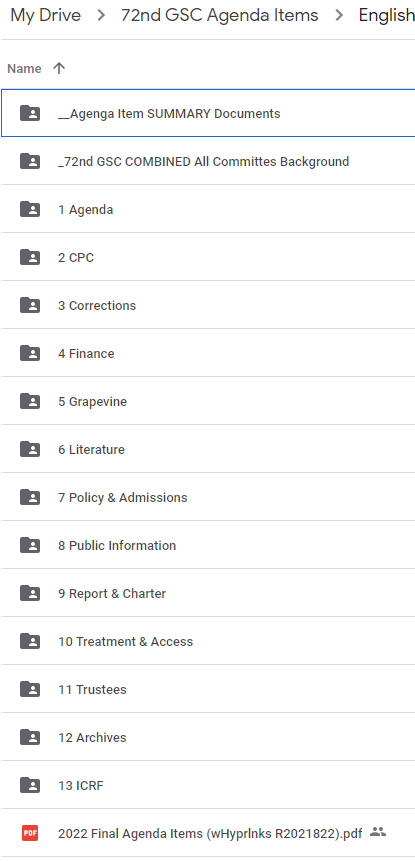 Thanks to Erik & Chris for their efforts
Background Material links sent out 2/18/22
Request link from DCM
English & Spanish folders
(15) additional sub-folders
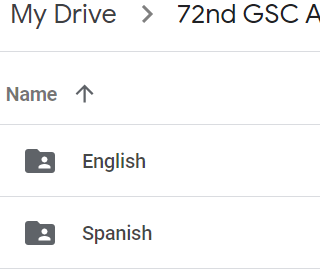 Final Agenda Items & Background Material
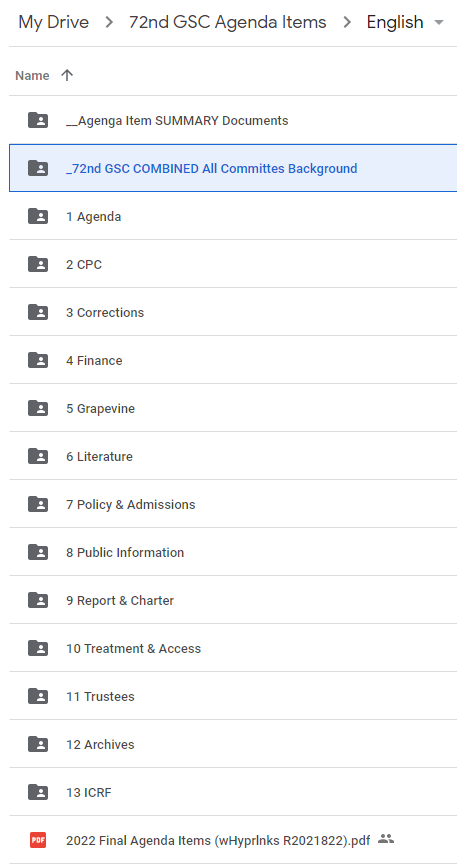 (15) Subfolders
Individual Committees
Combined folder
*Hyperlinked Agenda item list
*Summaries
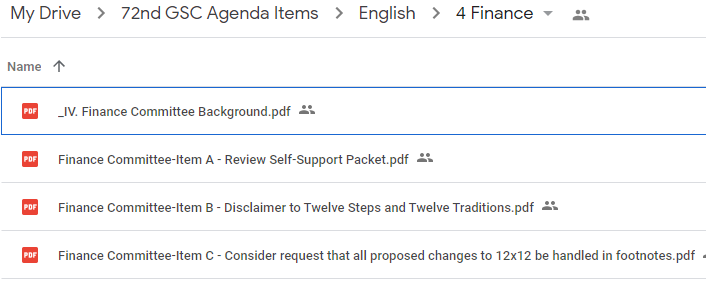 Final Agenda Items & Background Material
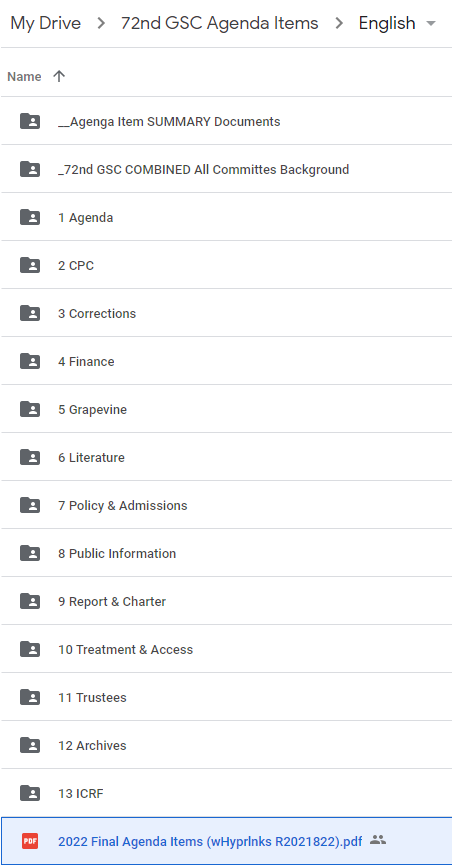 Hyperlinked Agenda item list
Highlighted items
Pages of background
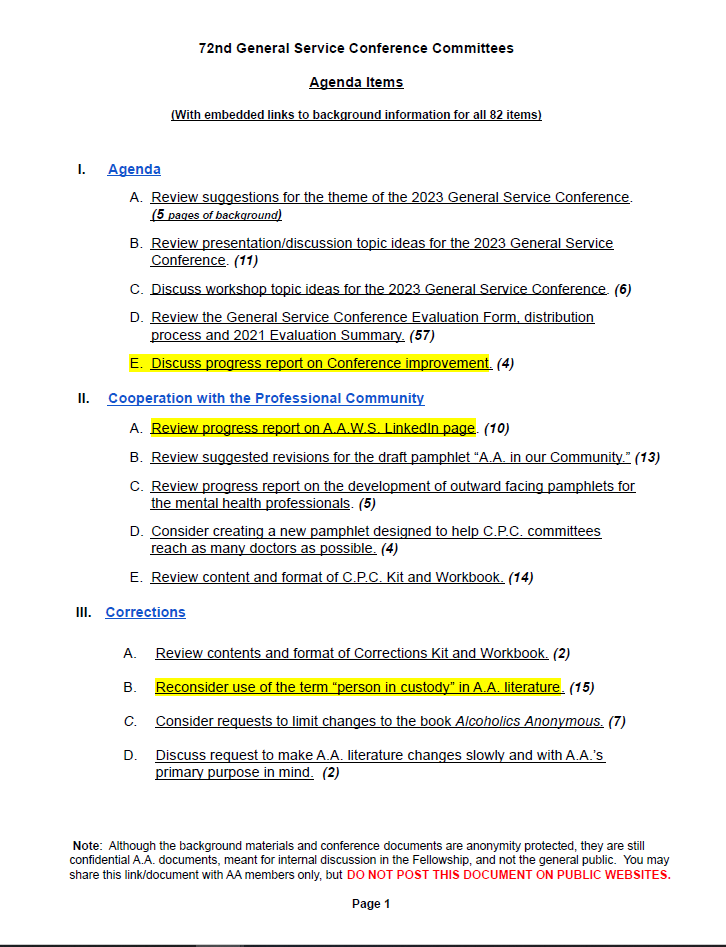 Final Agenda Items & Background Material
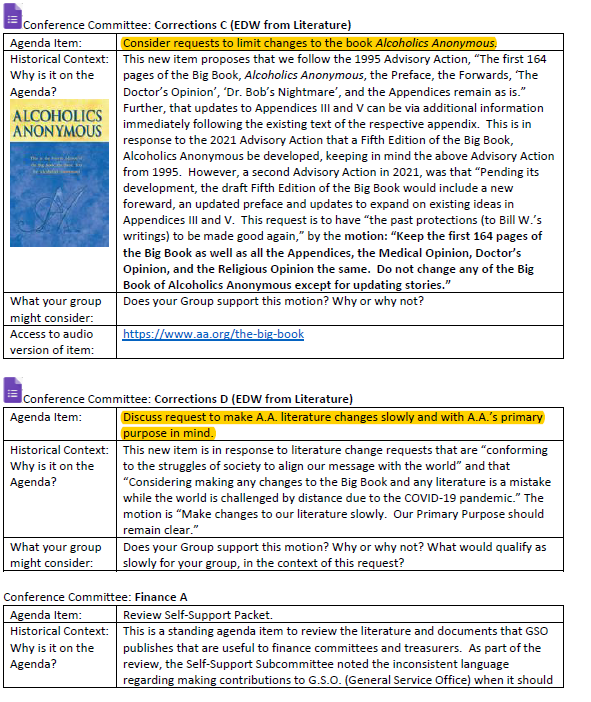 SUMMARY documents
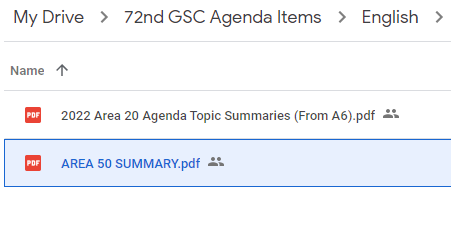 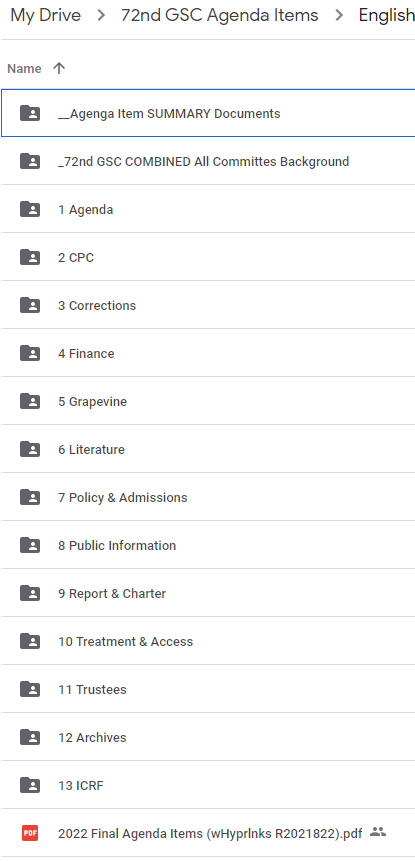 Final Agenda Items & Background Material
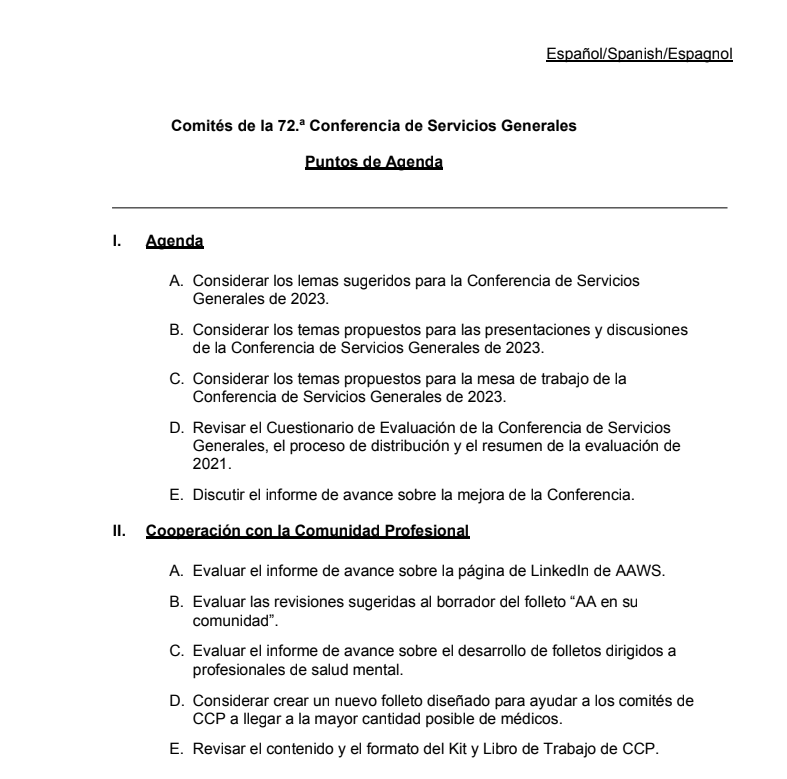 Spanish background also available
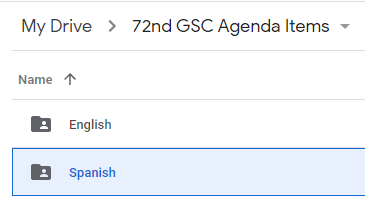 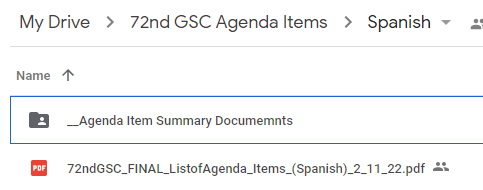 Activities Since January
East Central Regional Trustee Virtual Breakfast
Regional Delegates
Attended the Conference of Delegates Past & Present (CDPP)
Mock Conference
Finance Committee Calls – (5) calls to date.
Finance Committee members
GSB Treasurer  
Archives Committee Calls – (4) calls to date.  
Al Moony – Class A & GSO Archivist (Michelle M.)
Attended D22 GSR meeting to discuss the background material
Available to attend other districts or groups
74
34
74
Eau Claire
Green Bay
Wisconsin
Appleton
Manitowoc
La Crosse
34
32
75
Milwaukee
Madison
Michigan
Grand 
Rapids
33
Lansing
19
Chicago
Kalamazoo
Rockford
Detroit
Ann Arbor
20
55
Aurora /
Naperville
22
Moline
54
Joliet
Cleveland
Tol
Fort
Wayne
Ohio
AKRON
56
53
Illinois
Peoria
Bloomington
Indiana
21
23
Springfield
Decatur
Indianapolis
Bloomingto
Dayton
Cincinnati
Carbondale
Updates From Quarterly Board Meeting
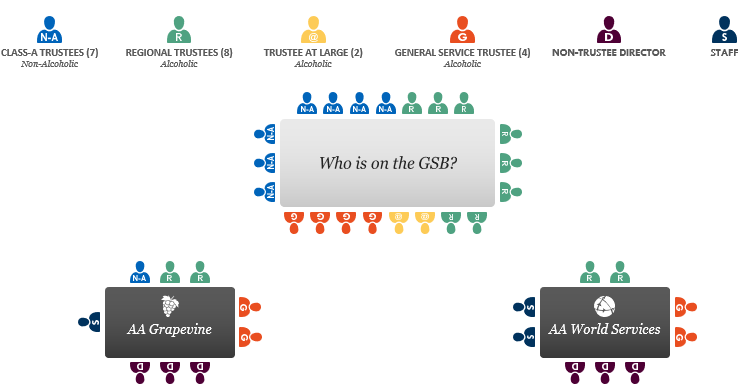 General Service Board & sub-committees met on Feb. 10.
General Service Board
A.A.W.S
Grapevine
GSO still working from home but meeting weekly to make decision to return to work.
GSO still closed to visitors
Group Services has new “New Group Form”- (Can list as in-person or virtual)
Additional committee info in Trustees report
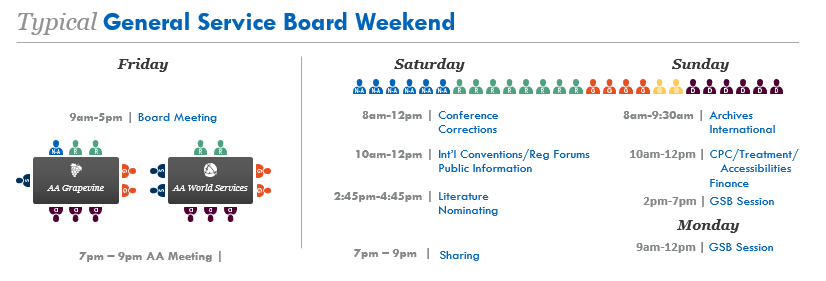 Updates From Quarterly Board Meeting-Financials
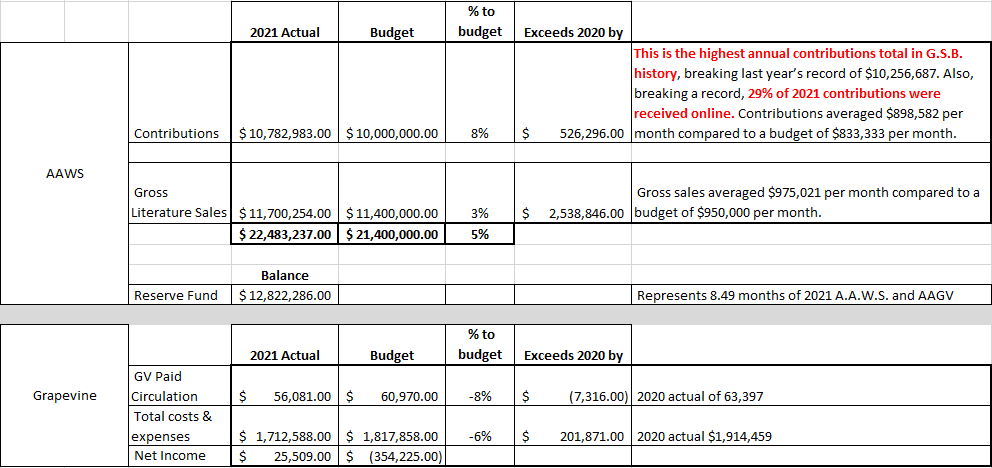 Pre-General Conference Workshop Zoom Schedule
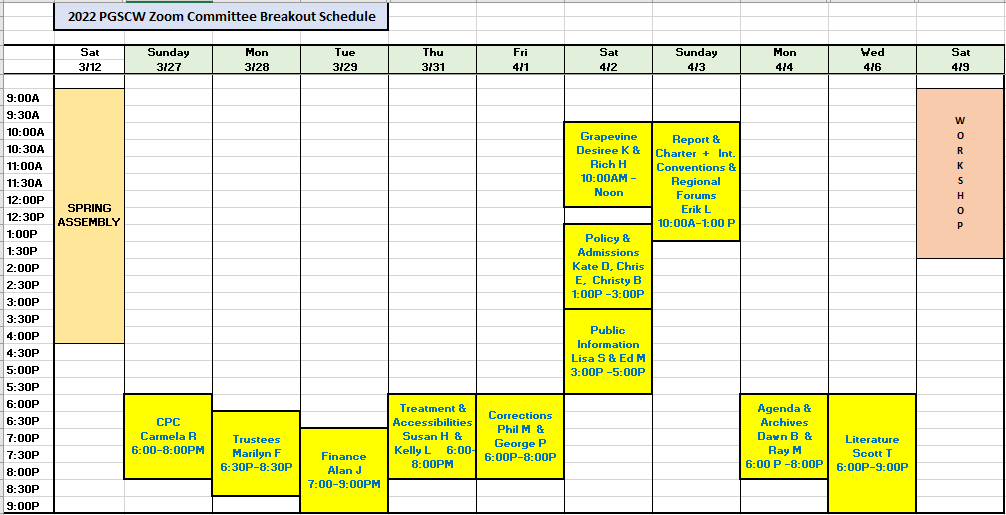 Breakout meeting schedule
Pre-General Conference Workshop Zoom Links
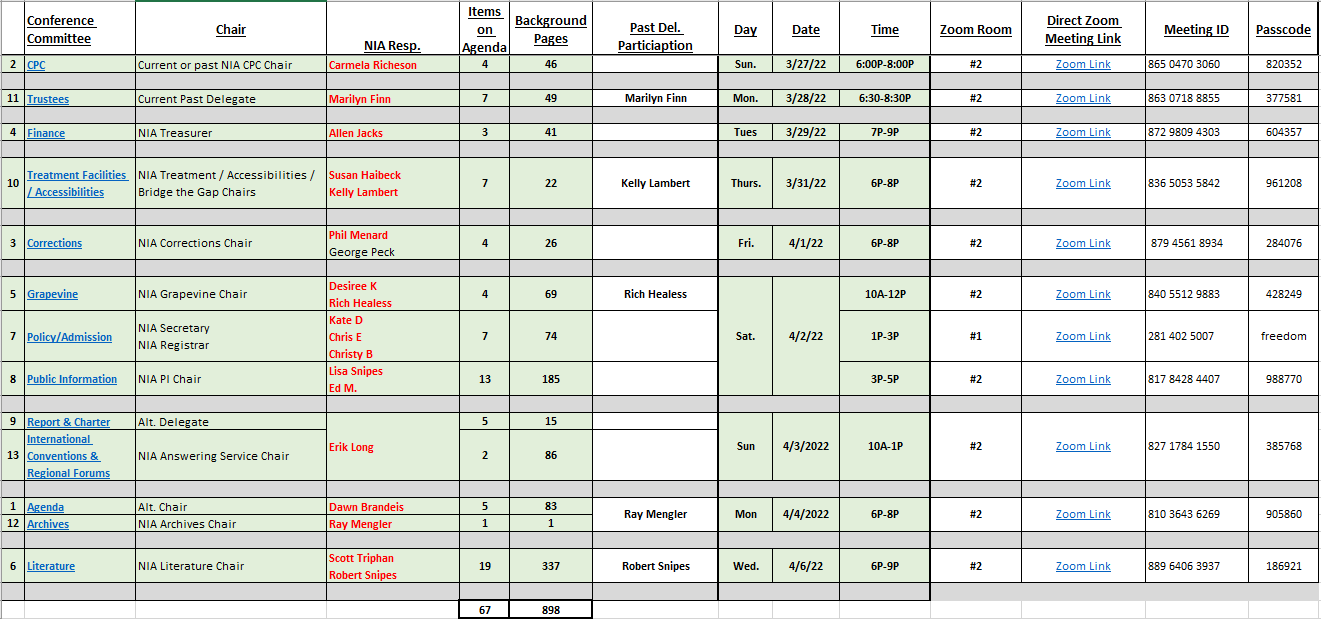 QUESTIONS –OPEN SHARING
End
No Resource Pooling slide